Drug Repurposing: Dipeptidyl Peptidase IV (DPP4) Inhibitors as Potential Agents to treat SARS-CoV-2 (2019-nCov) Infection
Praveen P. N. Rao*, Amy Trinh Pham, Arash Shakeri, Amna El Shatshat, Yusheng Zhao, 
Rahul C. Karuturi  and Ahmed A. Hefny
School of Pharmacy, University of Waterloo, Health Sciences Campus, 200 University Ave West, Waterloo, Ontario, N2L 3G1, Canada 
*Corresponding author: praopera@uwaterloo.ca
DPP4 activity is increased in patients with type-2 diabetes and the increased risk of type-2 diabetic patients to SARS-CoV-2 infection, which suggests that DPP4 class of drugs have the potential to be used as novel therapy. Our molecular modeling studies suggest that
Abstract: The current outbreak of severe acute respiratory distress syndrome (SARS) or nCOVID-19 pandemic, caused by the coronavirus-2 (CoV-2), continues to wreak havoc globally. Unfortunately, there are no concrete treatment options available which has severely hampered the pharmacotherapy of this devastating infection. This calls for an urgent need to consider alternative strategies which can be employed quickly, as discovering new drugs for SARS-CoV-2 infections is a time consuming and expensive proposition. In this regard, drug repurposing is an appealing approach which can provide rapid access to therapeutics with proven record of safety and efficacy. Accordingly, we investigated the drug repurposing potential of a library of dipeptidyl peptidase 4 (DPP4) inhibitors which are currently marketed for type-2 diabetes, to treat SARS-CoV-2 infections. Computational studies were conducted in the crystal structure of the substrate binding site of viral protease, the SARS-CoV-2 Mpro dimer, which led to the identification of three marketed DPP4 inhibitors; gemigliptin, linagliptin and evogliptin exhibiting favorable binding, in the SARS-CoV-2 Mpro dimer, viral protease. These studies supports further investigation of repurposing DPP4 class of inhibitors and their potential in treating SARS-CoV-2 infections, especially in elderly patients with type-2 diabetes, who are at a greater risk of suffering from increased disease severity and mortality.
Keywords: Cysteine proteases, dipeptidyl peptidase IV inhibitors, drug repurposing, molecular docking,SARS-CoV-2 infection, SARS-CoV-2 Mpro dimer, type-2 diabetes
Background: Discovering novel drugs and bringing them to the market is a time consuming, expensive and risky process. In this regard, drug repurposing or the application of known marketed drugs, to treat novel diseases such as the current SARS- CoV-2 pandemic, is a practical approach that should be thoroughly investigated. Successful drug repurposing can identify safe and effective drugs to treat diseases in a short time span instead of the need to spend 10-15 years that is typically required to discover and develop new drugs. Drug repurposing approach provides billions of dollars in cost savings and can also dramatically reduce the time required to launch new drugs. Recently, Zhang and coworkers made seminal breakthrough in COVID-19 research by solving the crystal structure of SARS-CoV-2 viral protease, also called as main protease Mpro or 3CLpro with a peptidomimetic α-ketoamide inhibitor (tert-butyl 1-((2S)-1-((2S)-4-(benzylamino)-3,4-dioxo-1-(2-oxopyrrolidin-3-yl)butan-2-ylamino)-3-cyclopropyl-1-oxopropan-2-yl)-2-oxo-1,2-dihydropyridin-3-ylcarbamate 1, Fig. 1, Science, 368, 409-412, 2020). We conducted systematic in silico investigation of FDA/market approved DPP4 inhibitors; a library of 12 DPP4 inhibitors or gliptins – vildagliptin, saxagliptin, anagliptin, alogliptin, trelagliptin, sitagliptin, linagliptin, gemigliptin, tenegliptin, omarigliptin, evogliptin and gosogliptin (Fig. 1) using the crystal structure of SARS-CoV-2 Mpro viral protease, by conducting molecular docking studies, pharmacophore modeling and by analyzing their molecular properties with the known SARS-CoV-2 viral protease inhibitor 1 (Fig. 1).
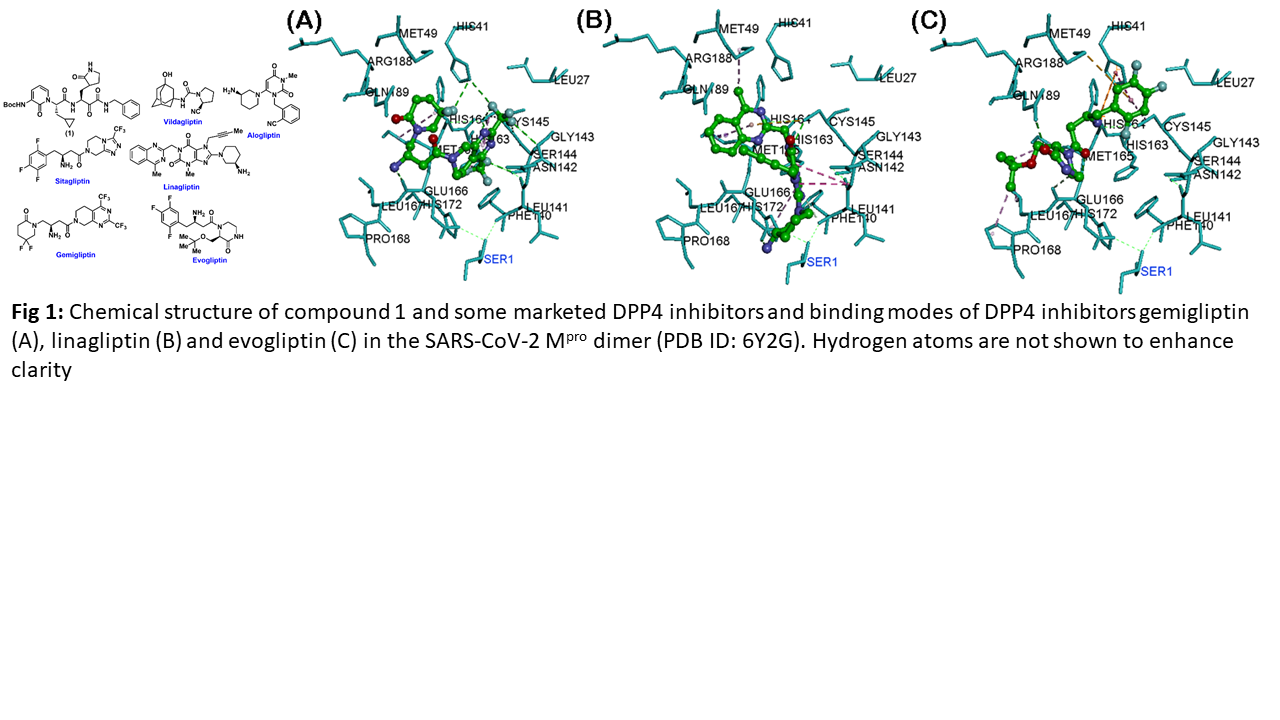 Results: Our in silico studies identified three DPP4 inhibitors gemigliptin, linagliptin and evogliptin that have the potential to interact and bind to SARS-CoV-2 Mpro viral protease. Furthermore, our molecular docking studies show that DPP4 class of drugs can undergo favorable interactions both with the inactive viral protease (SARS-CoV-2 Mpro protomer, Table 1) and the catalytically active dimer (SARS-CoV-2 Mpro  dimer, Fig 1 & 2, Table 1), suggesting their potential to inhibit SARS-CoV-2 viral replication.
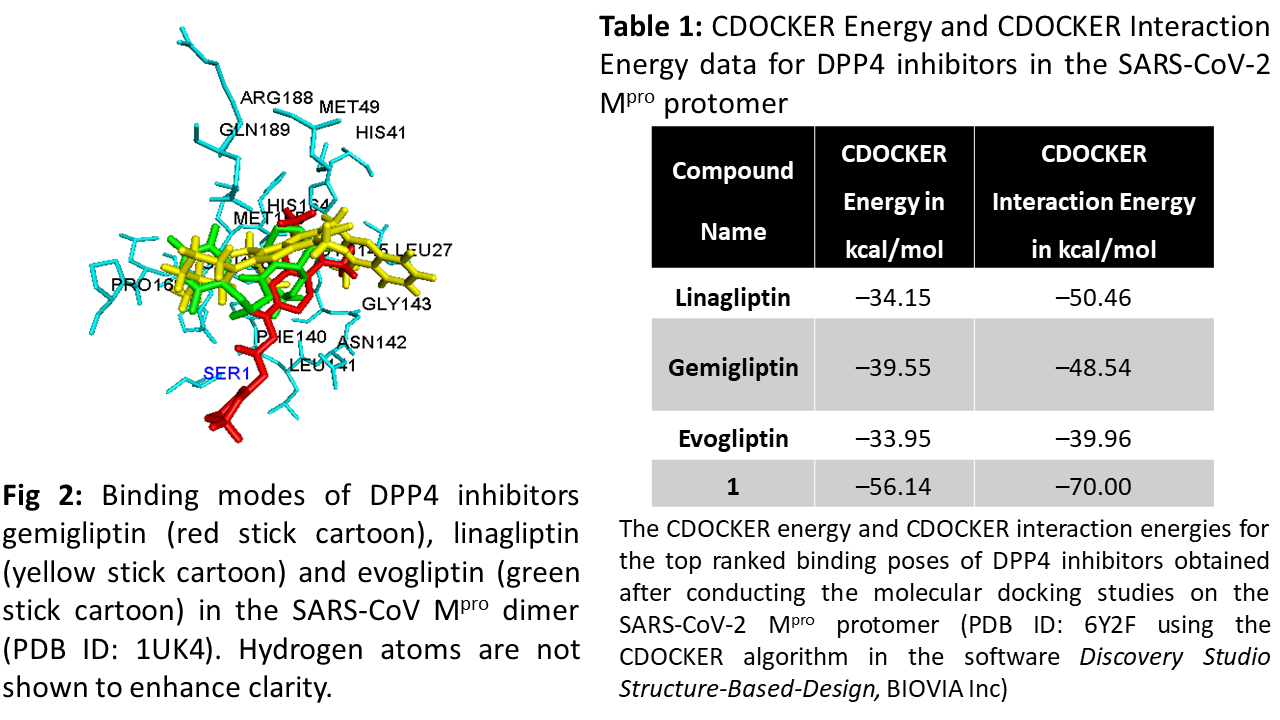 Conclusions: Our computational studies highlight the potential of DPP4 class of drugs in inhibiting SARS-CoV-2 viral protease. The increased risk of type-2 diabetic patients to SARS-CoV-2 infection, suggests that DPP4 class of drugs have the potential to be repurposed in treating SARS-CoV-2 infection.
Acknowledgements: Authors are grateful to the funding support from the School of Pharmacy, University of Waterloo
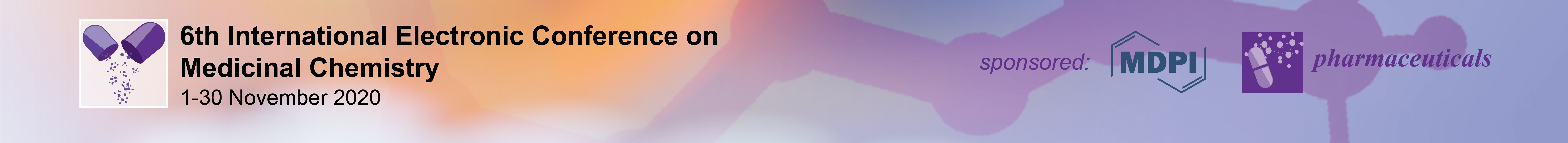